Тема: Консульство и образование наполеоновской империи.
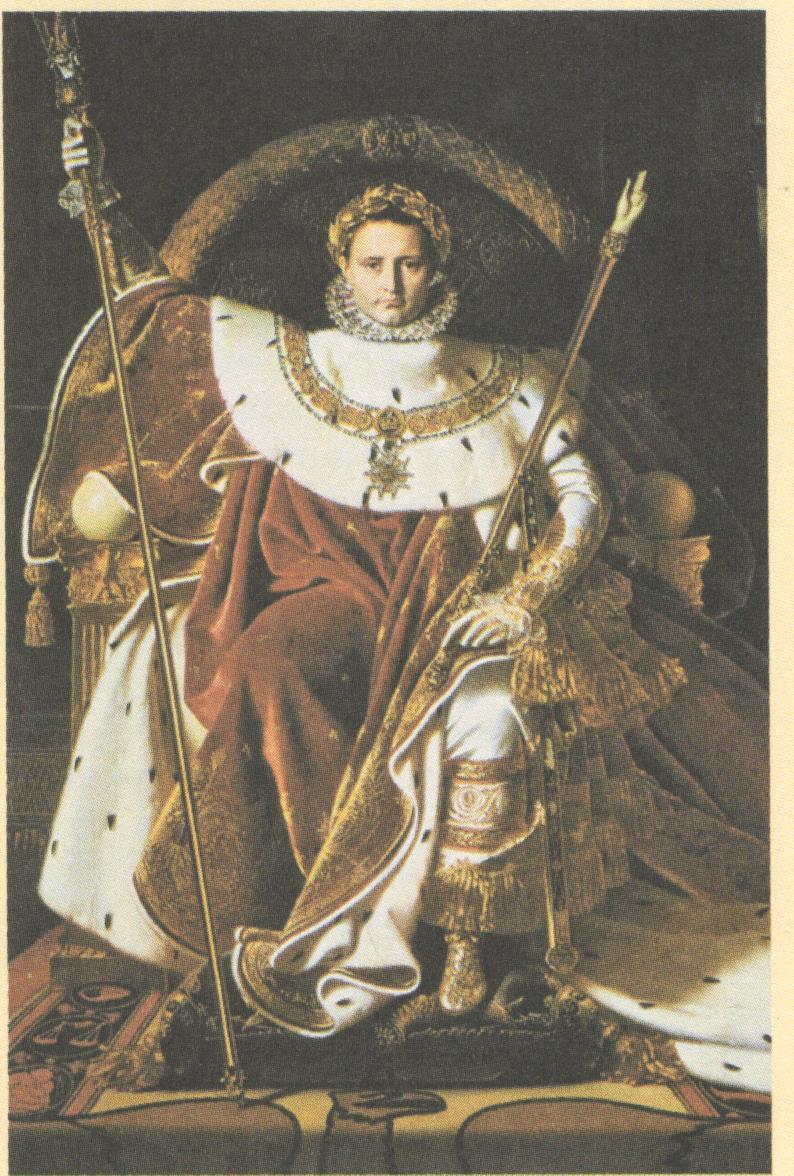 Портрет Наполеона 
на императорском троне
Презентацию подготовила учитель истории ГБОУ СОШ им.В.С.Чекмасова
  с.Большое Микушкино Разеева С.Л.
Проблемное задание:
Как вы думаете, кто мог произнести эти слова:«Я осыпал золотом моих сподвижников: но мне надобно было понимать, что, разбогатев, человеку уже не хочется подвергать себя смертельной опасности».
(НАПОЛЕОН)
ЧТО ИМЕЛ ВВИДУ НАПОЛЕОН ПРОИЗНОСЯ ЭТИ СЛОВА?
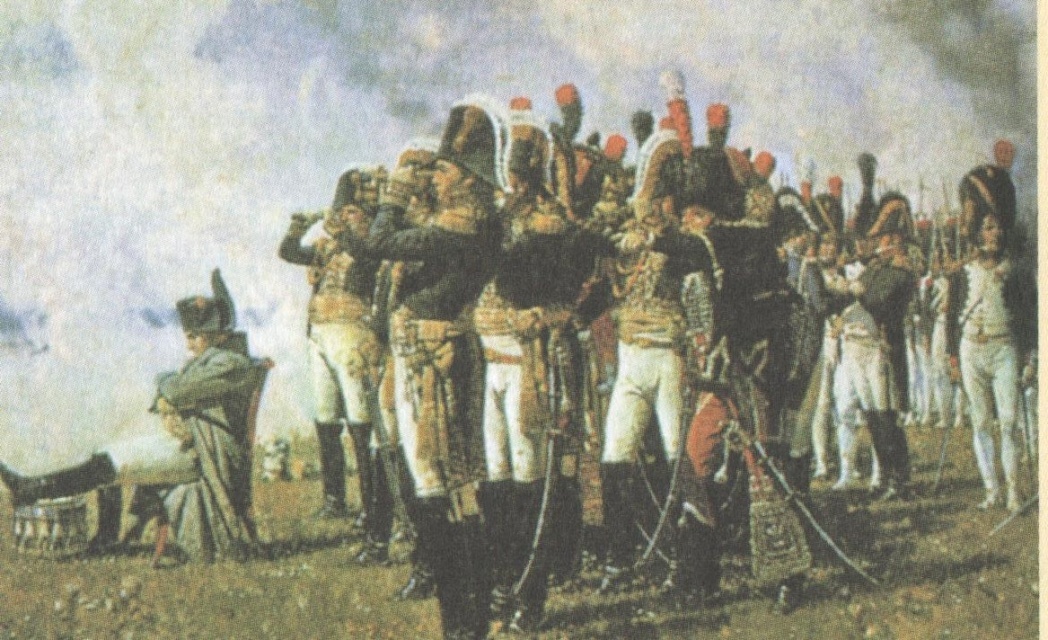 Какую цель урока вы бы поставили, исходя из темы и высказывания Наполеона?
ЦЕЛь: определение роли и места Наполеона в создании французской империи
УЗНАЕМ: об этапах прихода Наполеона к императорской короне и его деятельности

МЫ ПОУЧИМСЯ: составлять исторический портрет  личности, кластер.
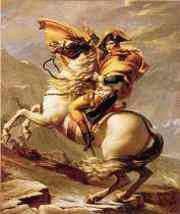 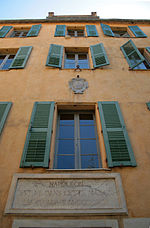 16 ЛЕТ
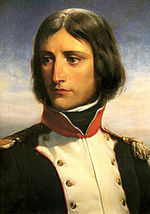 РОДНОЙ ДОМ
Наполеон Буонапарте (Бонапарт)
 родился 15 августа 1769 года
 в Аяччо
После взятия тулона становится бригадным генералом.
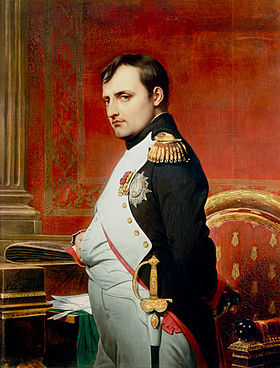 "Какой человек наш Бонапарт! 
Ему еще нет 28 лет, а над
  головой все виды  славы – 
слава войны, слава мира,
 слава  сдержанности, слава 
благородства: он имеет все".
Талейран
ПЕРЕД СФИНКСОМ
5 марта 1798 года Директория дала согласие Бонапарту 
на египетскую экспедицию.
1799 год - государственный переворот, установивший режим диктатуры в форме Консульства
Указом от 18 мая 1804 года сенат провозгласил  Наполеона Бонапарта императором французов.
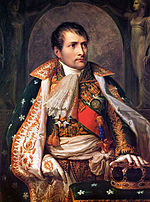 Генерал Ж.Рапп приносит Наполеону ВЕСТЬ О ПОБЕДЕ ПРИ аУСТЕРЛИЦЕ
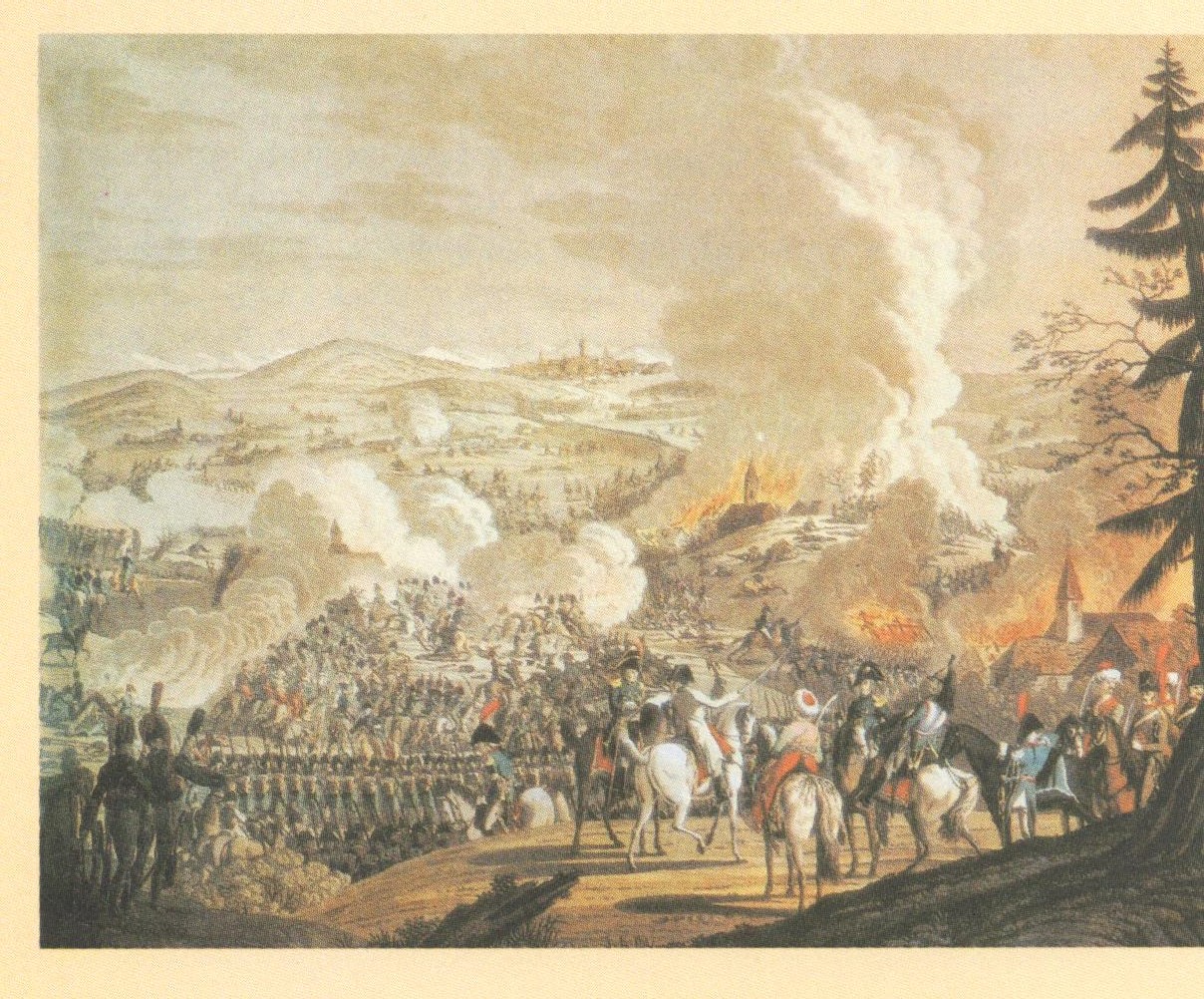 Сближение двух императоров - "блестящий эпизод" (слова Талейрана) в жизни Наполеона
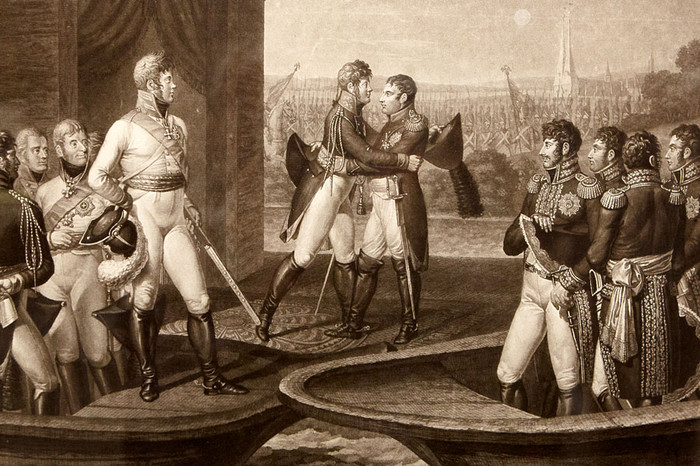 Первая французская Империя, 1811 год
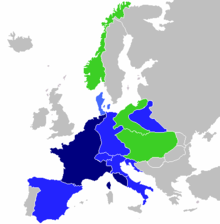 Наполеоновская Франция
Зависимые государства
Союзники
1812 год – Отечественная война Франции и России.
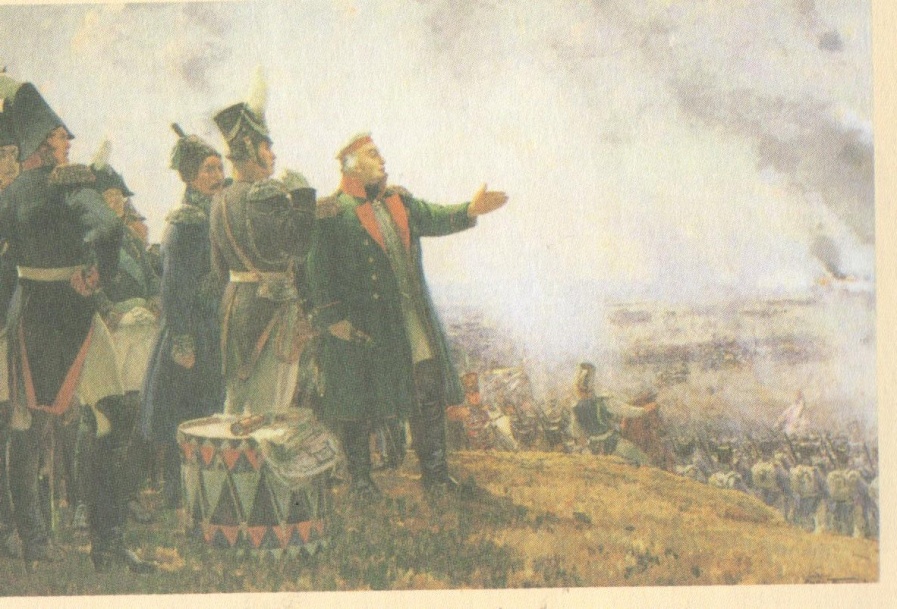 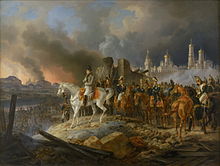 Кутузов на бородинском поле
МОСКОВСКИЙ ПОЖАР
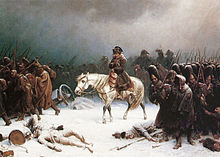 ОТСТУПЛЕНИЕ ИЗ МОСКВЫ
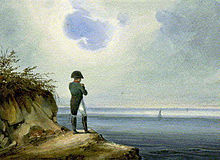 на острове Св.Елены
«Почему Наполеон Бонапарт  становится первой политической фигурой во Франции?»
Укажите причины создания империи Наполеона Бонапарта.
1.передача всей власти консулам;
2.исключительные права первого консула (принимать законы, объявлять войну, заключать мир, назначать министров)
3.установление режима личной власти Наполеона.
Империя Наполеона
Внутренняя политика
Внешняя политика
направления
мероприятия
последствия
1.
2
события
события
3.
Причины крушения империи
события
события
Блиц-опрос
1.Назовите основные положения Конституции 1799г.
2.Укажите, какой период в истории Франции связан с Консульством:
1799-1804
1799-1803
1799-1802
1798-1801
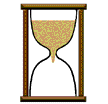 Блиц-опрос
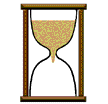 3.Соотнесите даты и события
4.Напишите основные положения Кодекса Наполеона. 
Какое значение имел этот документ для Франции
 и других стран.
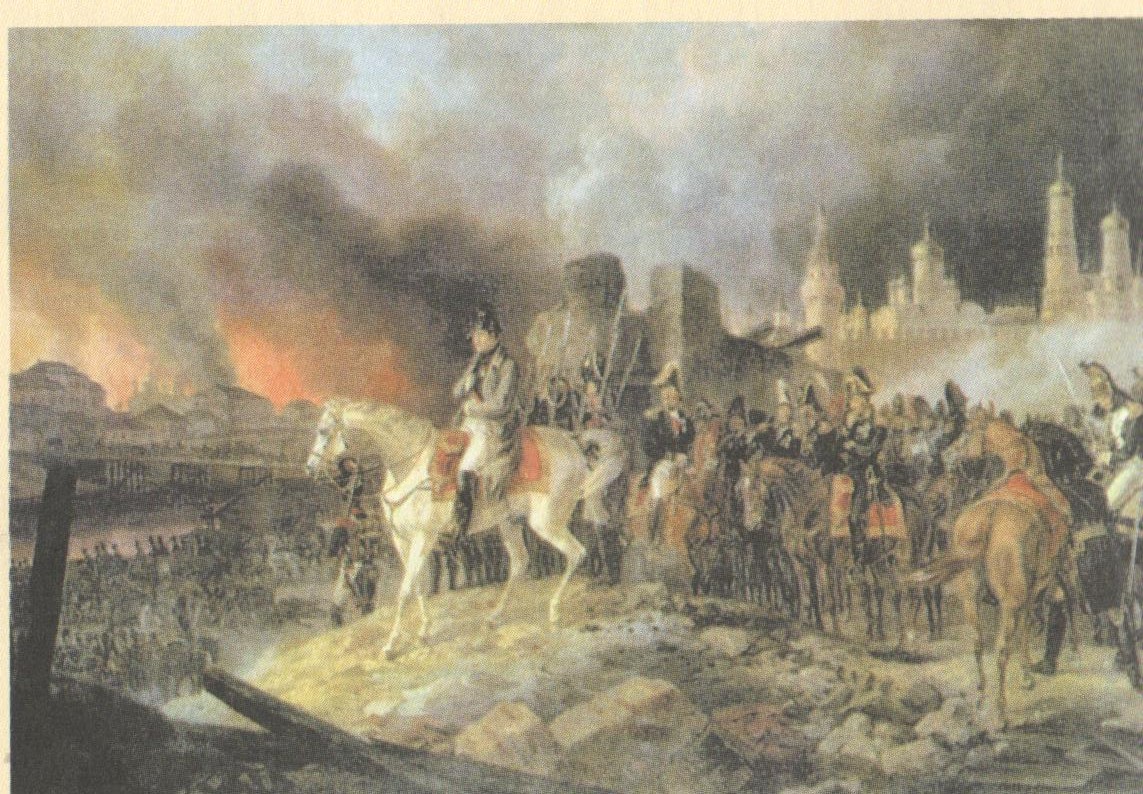 Определите роль и место Наполеона в создании французской империи
Оцени себя «Как ты поработал на уроке?» составив синквейн:
1. существительное
2. Два прилагательных
3.Три глагола
4.Предложение из 4 слов
5. слово-синоним
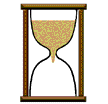 Спасибо 
за 
работу на уроке!